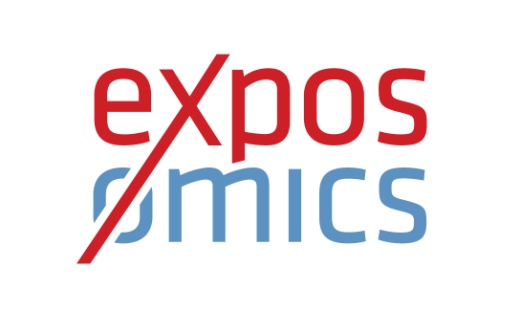 Metabolomics in PISCINA IIpart of the EXPOsOMICS project
Karin van Veldhoven
Imperial College London

Investigators meetingEXPOsOMICS
26/11/2014
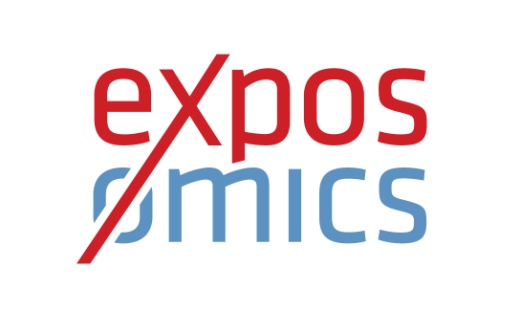 Metabolomics in EXPOsOMICS
EXPOsOMICS
Identification of internal markers of external exposure
Relate markers of exposure to the disease outcome and elucidate how their effect is mediated
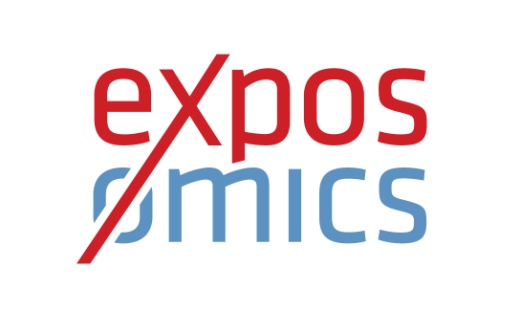 PISCINA study
Ongoing experimental study of swimmers in pools

Exposure to water disinfection by-products (DBPs) and their short-term effects

Extensive identification of DBPs in swimming pool water and air as well as biological samples (exhaled breath, blood and urine) and identify:
Mutagenicity
Genotoxicity
Short-term respiratory health                               effects
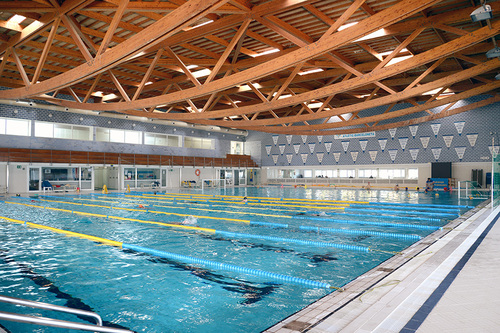 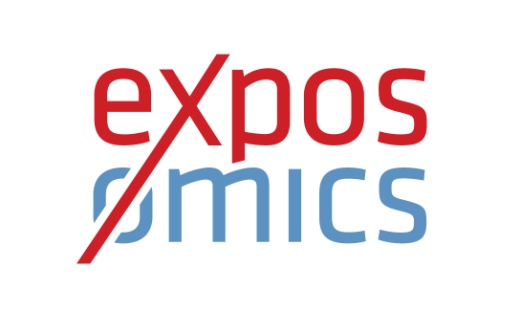 Why disinfection by-products
Disinfection by-products (DBPs) – formed by the reaction of dis-infectants with natural organic matter – unintended consequence of trying to kill pathogens in drinking water and swimming pools

Primary routes of exposure in pools 	- inhalation
                                                       		- dermal absorption

> 600 DBPs identified in drinking water – many mutagenic or carcinogenic
Respiratory irritation
Increased risk of bladder cancer

Mutagenic levels in swimming pool water were found to be similar to that of drinking water (Richardson et al)
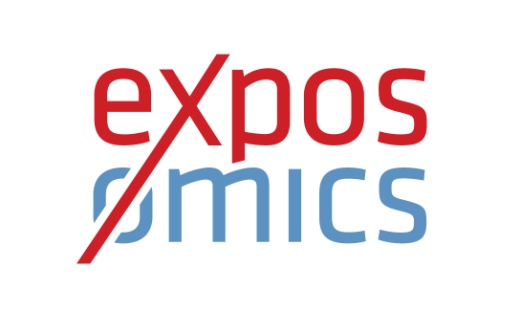 Disinfection by-products
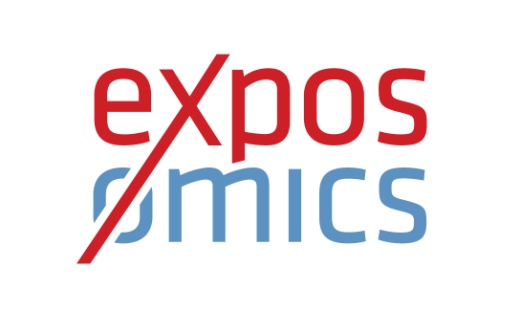 PISCINA I
Precursor - PISCINA I: 50 healthy, non-smoking adult volunteers





Exposure to DBP
Short term respiratory health effects
Genetic damage after swimming
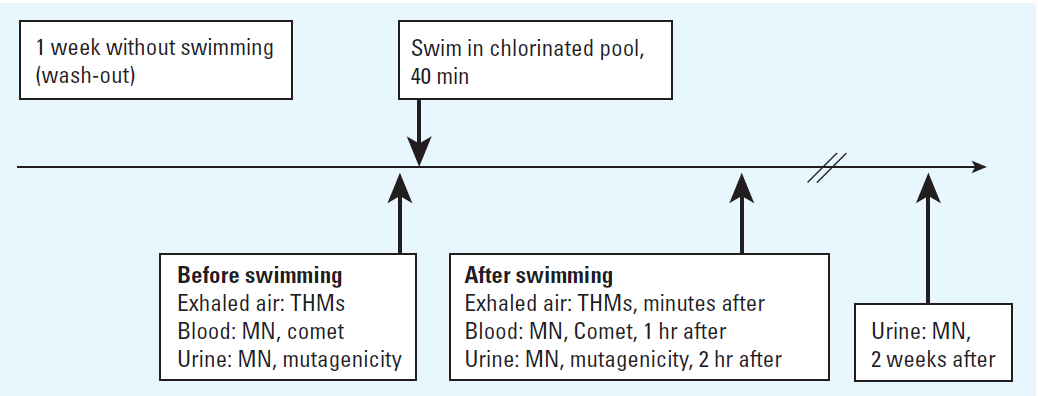 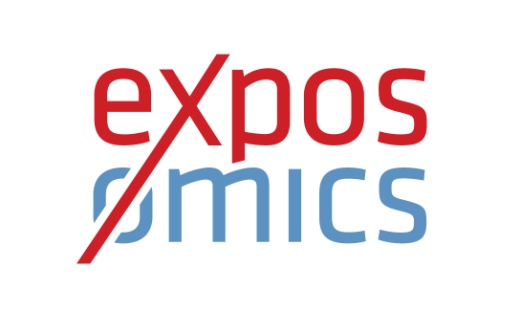 Summary results PISCINA I
Many new DBPs identified – not previously reported in swimming pools or drinking water

After swimming
concentration of DBPs in exhaled breath 7x higher
↑ micronucleated lymphocytes (genotoxicity)
↑ urine mutagenicity
↑ serum CC16 levels (marker of lung epithelium permeability)
Exhaled bromoform associated with gene expression changes: 11 genes upregulated, 9 enriched to airway inflammation
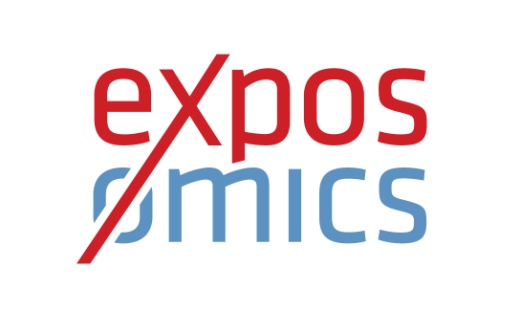 PISCINA II
Follow-up of PISCINA I – Short-term study carried out at CREAL (Barcelona) between June and December 2013. 

Aim – detailed, expanded exposure assessment of DBP in swimming pools and the impact on biomarkers of effect: 	- genotoxicity (micronuclei in lymphocytes and reticulocytes) 
	- respiratory (cc16)
	- mutagenicity
	- omics (metabolomics, proteomics, transcriptomics,     		  adductomics)
Internal dose
-
Biological
samples:
biomarkers of effect
-
Swimming  40 min
Environmental DBP levels
Physical activity
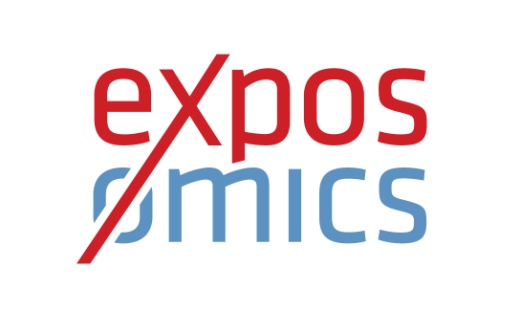 Design PISCINA II
Cross-over study – indoor chlorinated pool
Subjects: 120 volunteers (18-40y non-smokers, non-professional swimmers) swam for 40 minutes
30 experimental days, 4 volunteers per day, 2 days per week
Before and after (1h, 2h, 24h, 4 days) blood, urine, exhaled breath samples collected
Metabolomics (LC-MS) analysed in blood samples collected before and 2h after swimming (n=60)
1 week without swimming
1 day without physical activity
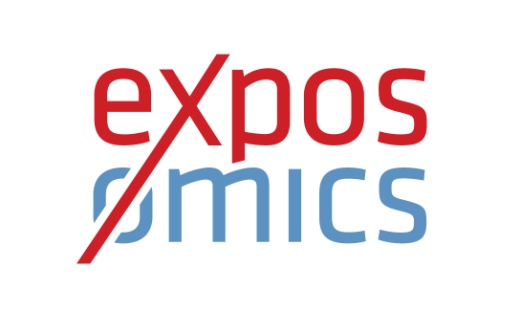 External exposuresDBP measured in swimming pool water
Additional chemicals (but lower frequency) such as nitrosamines
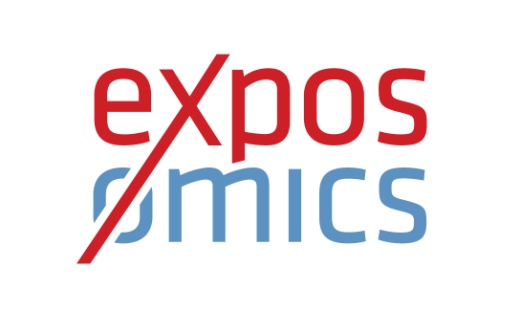 Internal exposuresDBP measured in exhaled breath
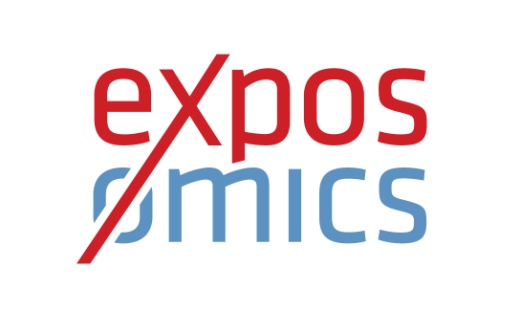 Data collection
Physical activity
40 minutes at a calmed pace
1 technician per participant
 Distance (number of pools)
 Resting time (direct count)
 Subjective fatigue (Borg score) before and after
 Heart rate (pulsometer Polar RCX 5)
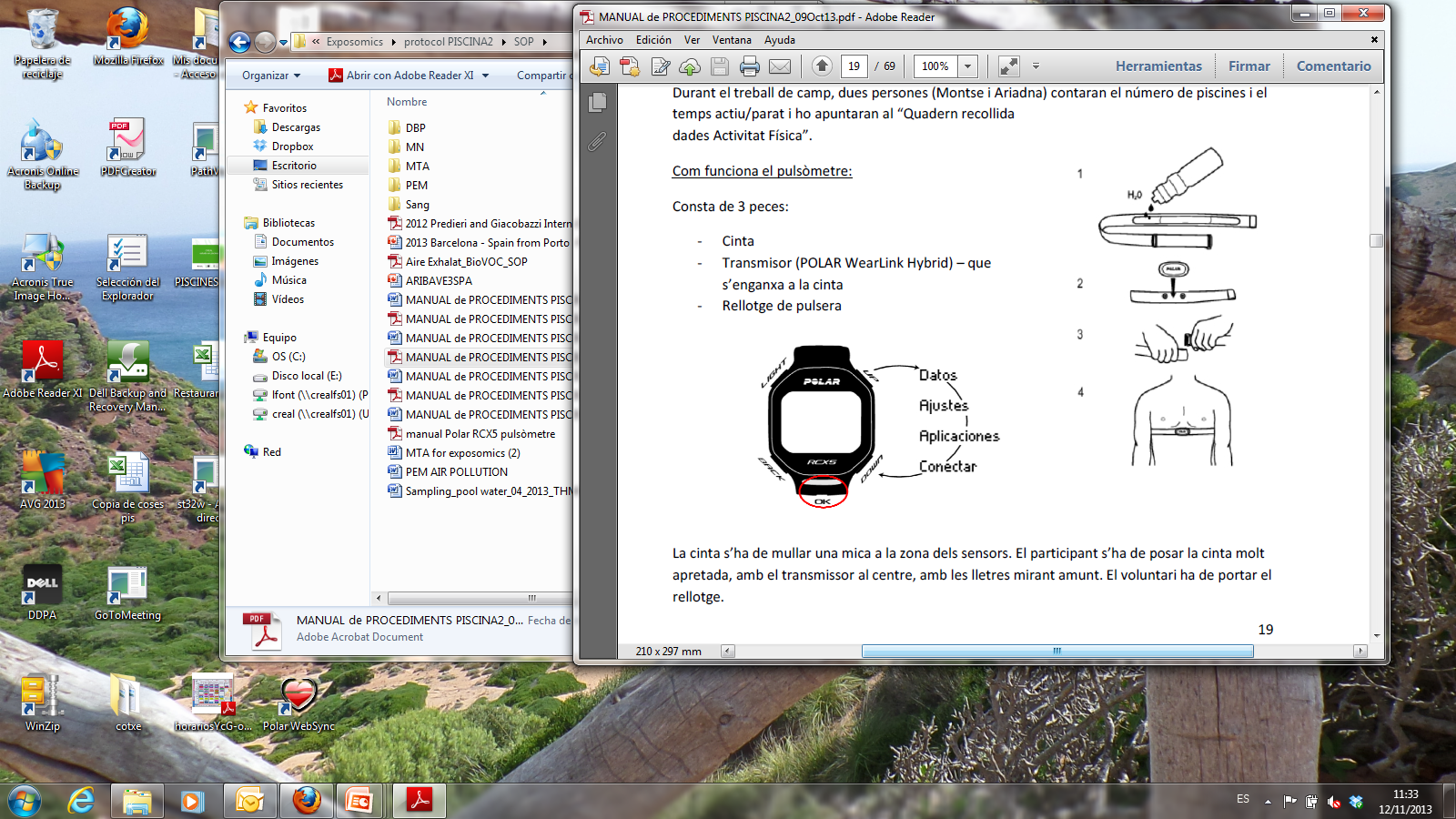 Questionnaires
- Sociodemographics
- Regular physical activity
- Diet
- Diary of recent activities
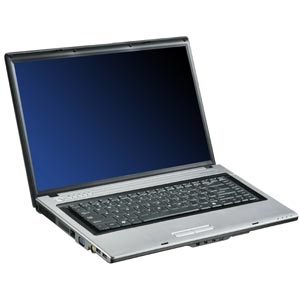 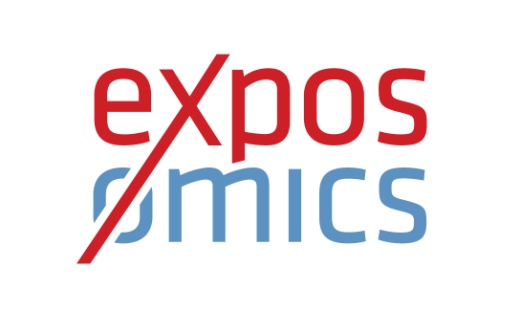 Metabolomics data
Metabolites
- N=20,325 peak intensities from GeneData
		> N=6,781 annotated
		

- N=3,608 peak intensities from IARC
		> None annotated

- raw spectral data
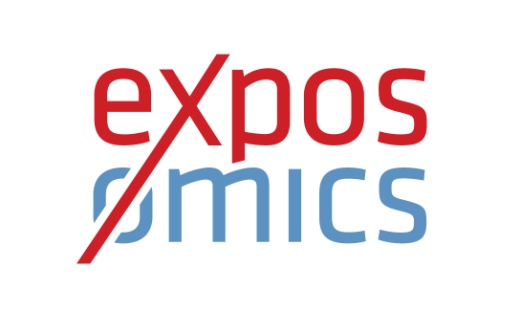 Main streams of analyses
Exposure vs metabolites

Single exposures and combinations of exposures vs metabolites  guidance re exposures from CREAL

Exposures vs changes in metabolites (before and after swimming)  paired analyses
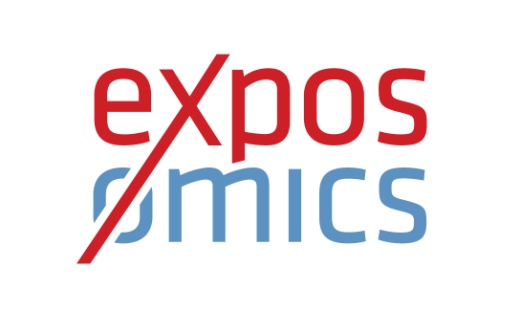 Main streams of analyses
Metabolites vs outcome

Cluster individuals with respect to their short-term metabolic response to exposure

Identify relationship between individual heterogeneity in the metabolic responses to exposure and:
Genotoxicity (micronuclei in lymphocytes and reticulocytes)
Respiratory biomarker (CC16)
Mutagenicity
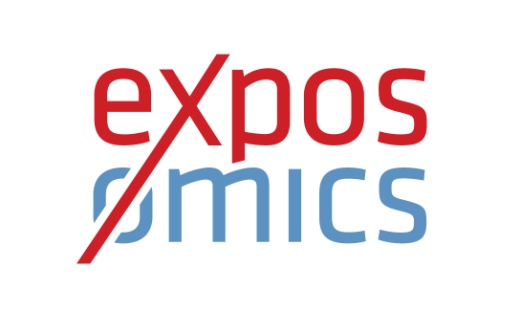 Pre-processing, quality checks
Check exposure distribution 

Check association with exposures of interest and age, sex, BMI, other potential confounders  account for these in subsequent analyses

Filtering of metabolomic features

PCA to identify outliers and main sources of variation
[Speaker Notes: 1. Preprocessing and quality check, data exploration:
-> check exposures(s) distribution
-> check association with the exposure(s) of interest and age, sex, bmi 
-> as well as lifestyle factors when available to define the confounders 
-> that need to be accounted for in subsequent analysis check if there 
-> are any outliers in the -omics dataset(s) using principal components 
-> analysis]
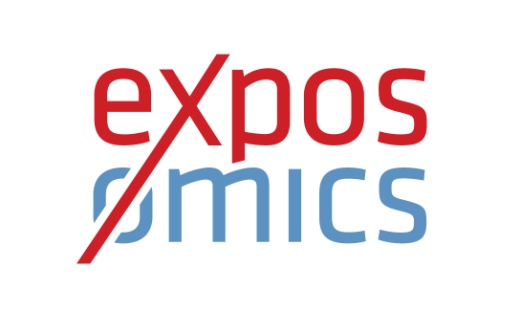 Univariate analyses
Benchmark model: (generalized) linear models, adjusted for potential confounders

Extension: investigating non-linear alternatives (Generalized Additive Models: GAMs)

Multiple testing correction: control FWER Comparison with alternative strategies
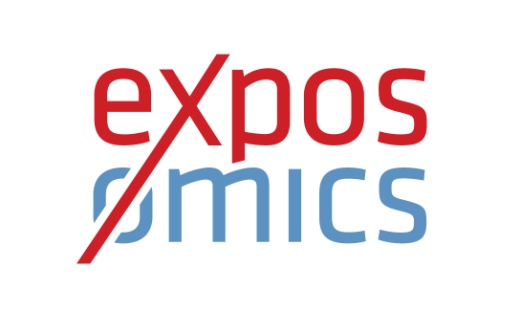 Multivariate analyses
Partial Least Squares regression (PLS)

Orthogonal Projections to Latent Structures (OPLS) or Bidirectional Orthogonal Projections to Latent Structures (O2PLS)

Exploratory use of variable selection approaches: 
Penalized regression 
Bayesian variable selection (BVS)
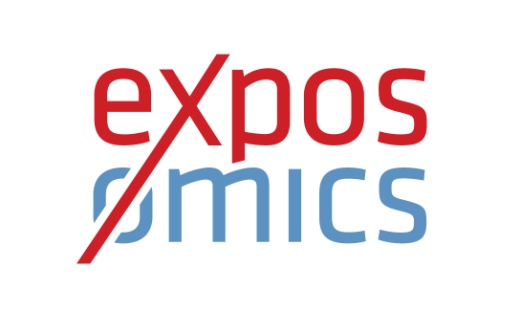 Validation
Cross-validation (included in O-PLS)

Independent external validation
	Perhaps using MCC?
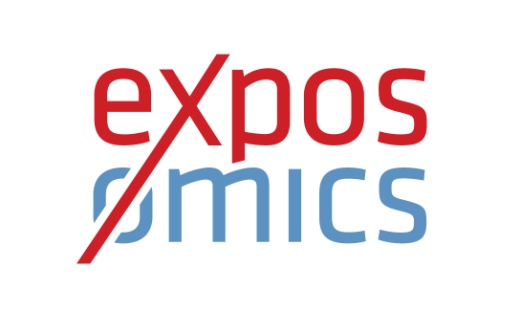 Pathway analyses
Metabolite Set Enrichment Analysis (MSEA)

Metscape database

Colleagues from IARC to advise
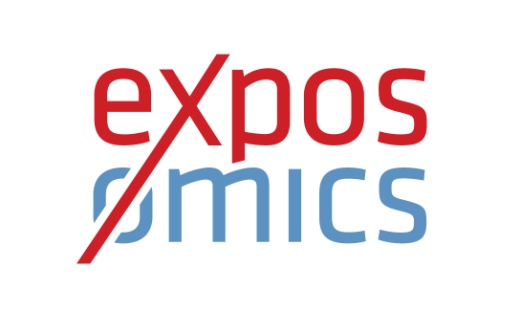 Descriptive – study population
Table – Population characteristics
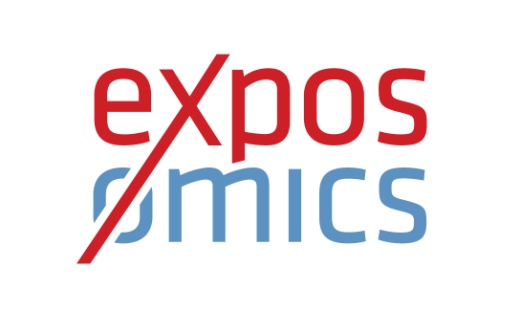 Exposure PRE and POST swimming
Table – Trihalomethanes in exhaled breath - before and after swimming
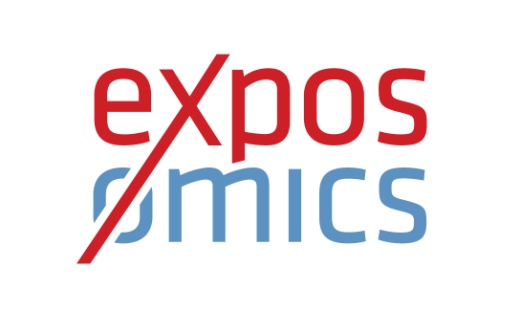 Acknowledgements
Marc Chadeau-Hyam
Paolo Vineis

Florence Guida
Michelle Plusquin
Raphaele Castagne

CREAL + PISCINA volunteers